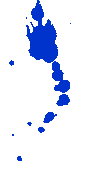 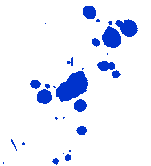 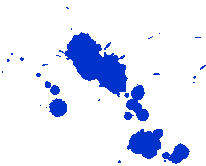 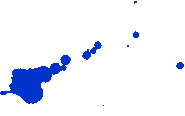 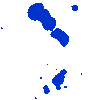 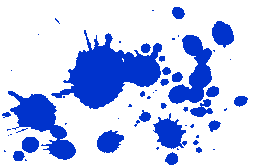 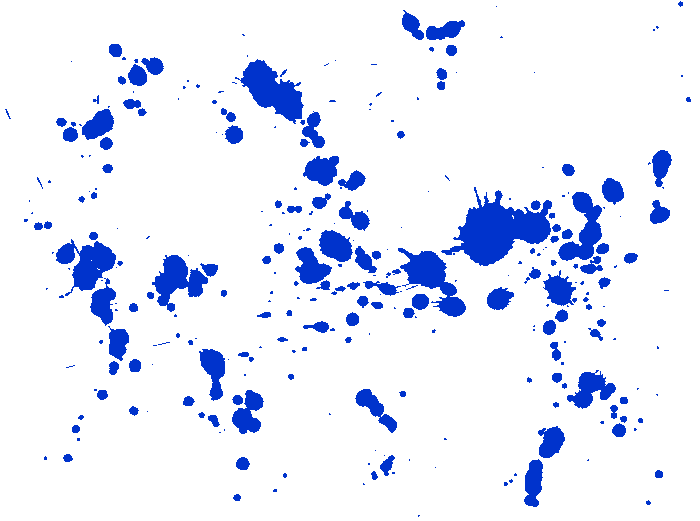 alessandro miani
portfolio
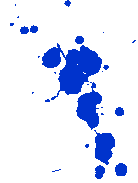 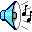 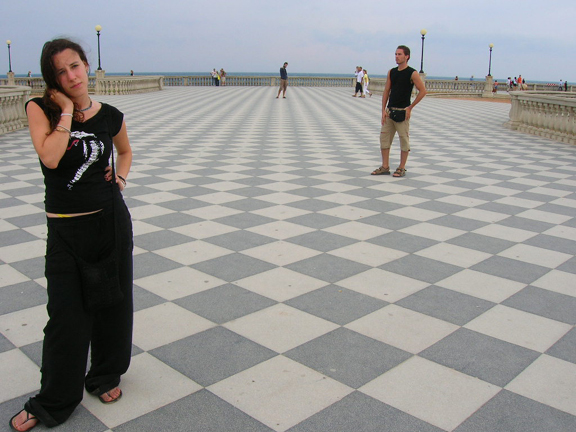 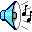 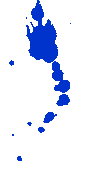 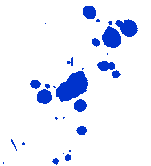 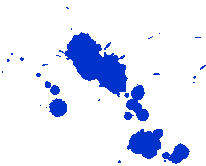 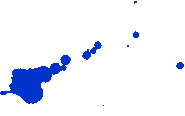 METAL!!!
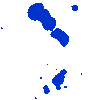 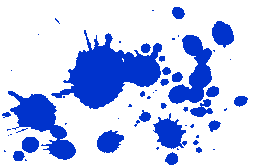 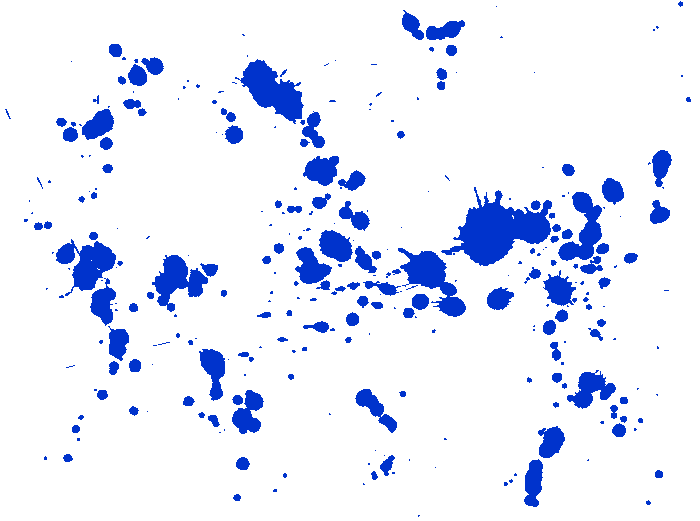 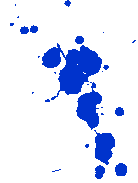